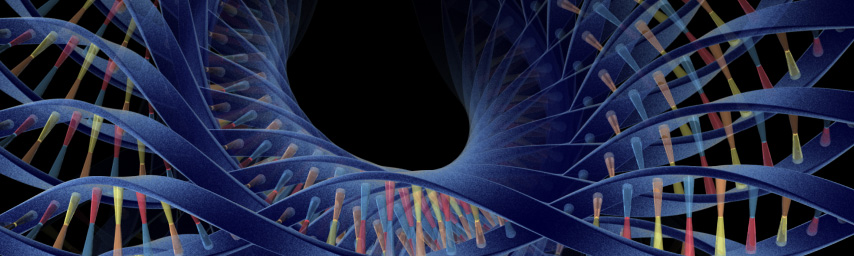 New Jersey Chapter of the American Statistical Association
Using Dynamic Displays to Maximize the Value of Data
Karine Badou, Allison Florance, Kattayoun Kordy, Baldur Magnuson, Xiao Ni, Marc Vandemeulebroecke, Andrew Wright and 

Douglas Robinson, PhD, Global Head of Biomarkers and Diagnostics Biometrics + Advanced Visual Analytics Lead

June 29, 2018
Disclaimer
This presentation is based on publicly available information (including data relating to non-Novartis products or approaches)
Any data relating to Novartis products have been either anonymized or simulated to represent actual data
The views presented are the views of the presenter, not necessarily those of Novartis  
These slides are intended for educational purposes only and for the personal use of the audience
The content of this slide deck is accurate to the best of the presenter’s knowledge at the time of production
2
Public
Outline
Role of the statistician...at Novartis
Statistics in Pharma and why things have to change
The Graphics Principles Cheat Sheet
Dynamic Displays using R – Shiny
Conclusion
3
Public
Role of the statistician...at Novartis
What a great time to be a statistician!!
Being just a statistician is not enough...
We owe it to ourselves to dig in and truly...
Understand the problem fully; e.g. disease and mechanism of action
Listen carefully to our collaborators; Openly ask questions to clarify
Communicate across teams, boundaries, time zones
Collaborate effectively and constantly network
Take time to sit and really think; if necessary, iterate the above steps
We need to understand generation of our data
Technology 
Sample / data handling, pre – processing, normalization
Sources of variability
Gives us a measure of confidence in the data
4
Public
Need to be Statistical Leaders
Often, our stakeholders see us simply as number crunchers 
Statistical leadership is the key to deepening our value and visibility
We must collaborate and effectively communicate within multidisciplinary matrix teams are key to bright and sustainable future
Multidisciplinary research teams are a network of relationships that are not hierarchical in nature. 
Statistical leaders influence without authority and employ leadership regardless of seniority or perceived place in a hierarchy
To be successful requires...
Sound statistical training
A willingness to speak up and share ideas
Ability to make clear, concise and persuasive recommendations
Earn and build trust in ourselves and in those around us
5
Public
Statistics in Pharma and why things have to change
The world is rapidly changing
Healthcare and pharmaceutical 
Led by dramatic advances / innovations in technology
Massive amounts of data
Generating more with less
Oncology leveraging biomarkers 
Next Generation Sequencing
RNA – Sequencing
Protein profiling
Flow cytometry
But what is next?
Metabolomics
Epigenetics?
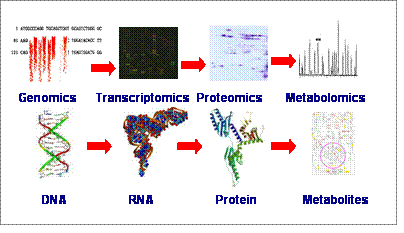 6
Public
Greater integration of man and machine
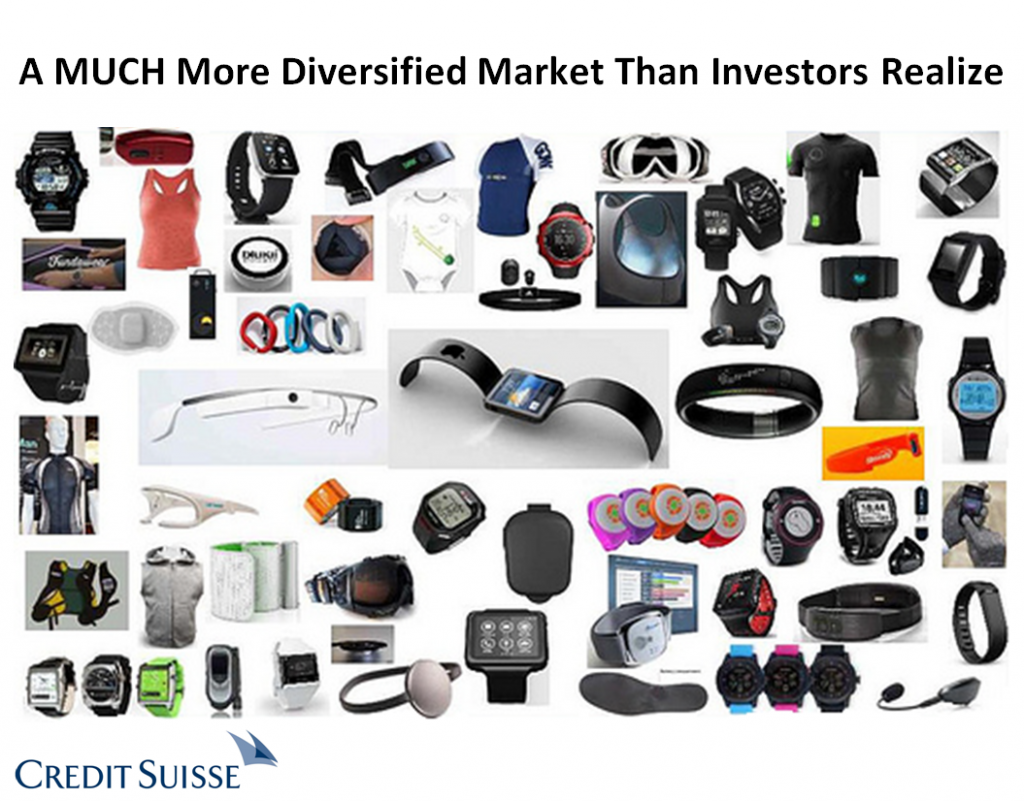 ...No, not like the Robocop, the Terminator or Darth Vader
Wearable technology, continuous monitoring devices, blue tooth
Gaming devices passively track movement; leveraging cell phones
Future(?) = Implantable devices, “smart” pills, etc.
7
Public
Statistics in Pharma and why things have to change
Teams pre-plan 100s of Tables, Listings and Figures in studies
Regardless of value 
Static output in SAS
Generate 1000s of formatted output for submission plus 1000s more for Ad Comms
Problem Statement:
We try to cover all possibilities
Requires heavy resources, yet many (most) not even referenced in study reports
Trials show unexpected results
Must go back and produce even more output
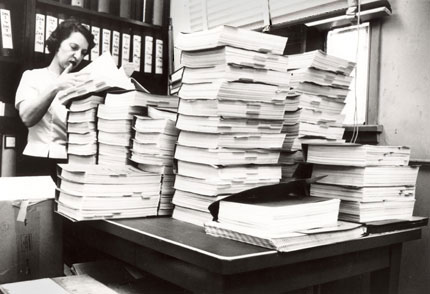 8
Public
What can be done about this?
At Novartis we formed the Advanced Visual Analytics Initiative:
Enhance understanding with use of good graphical principles 
Promote up front graphical thinking
Facilitate easy access to high quality graphics
Provide state-of-the-art ideas on graphical presentation of data for exploratory analyses
How does one get there?
How does one tell a good graph from a bad one? 
How does one design a good graph that is fit for purpose? 
Education on the true meaning of good graphical principles
9
Business Use Only
Introducing the Graphical Principles Cheat Sheet!!
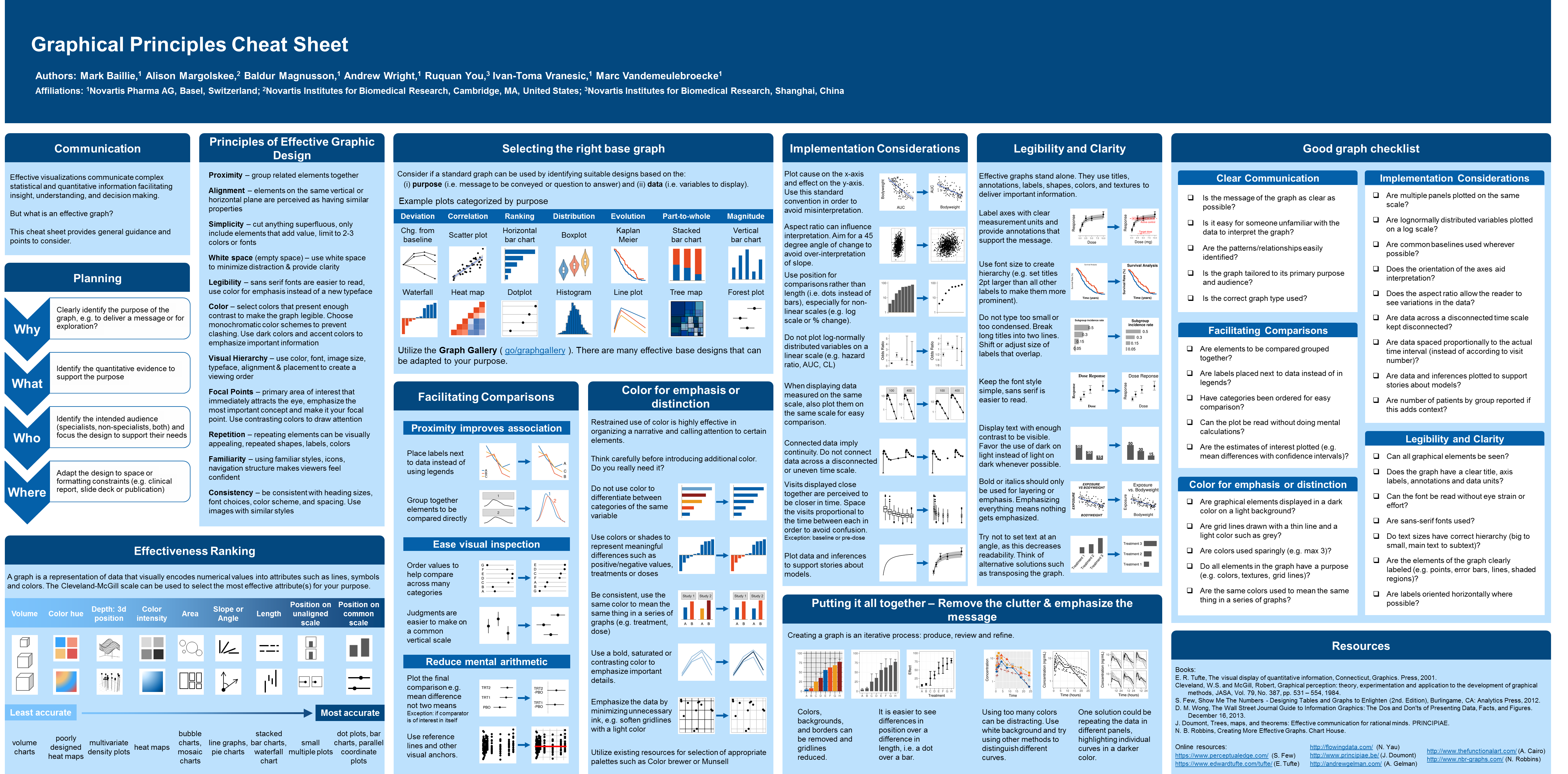 10
Business Use Only
Using the Cheat Sheet during design and planning
Effective visualizations communicate complex information in easily digestible manner
Facilitate insight and understanding
Facilitate decision making
If at first you don’t succeed...
Don’t settle for just ok
Allow your data speak for itself
Put as much effort into presentation as your analysis
Impressions matter...
Why
Clearly identify the purpose of the graph, e.g. to deliver a message or for exploration?
What
Identify the quantitative evidence to support the purpose
Who
Identify the intended audience (specialists, non-specialists, both) and focus the design to support their needs
Where
Adapt the design to space or formatting constraints (e.g. clinical report, slide deck or publication)
11
Business Use Only
Choosing the Correct Graph Type Aids Interpretation
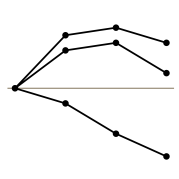 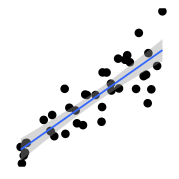 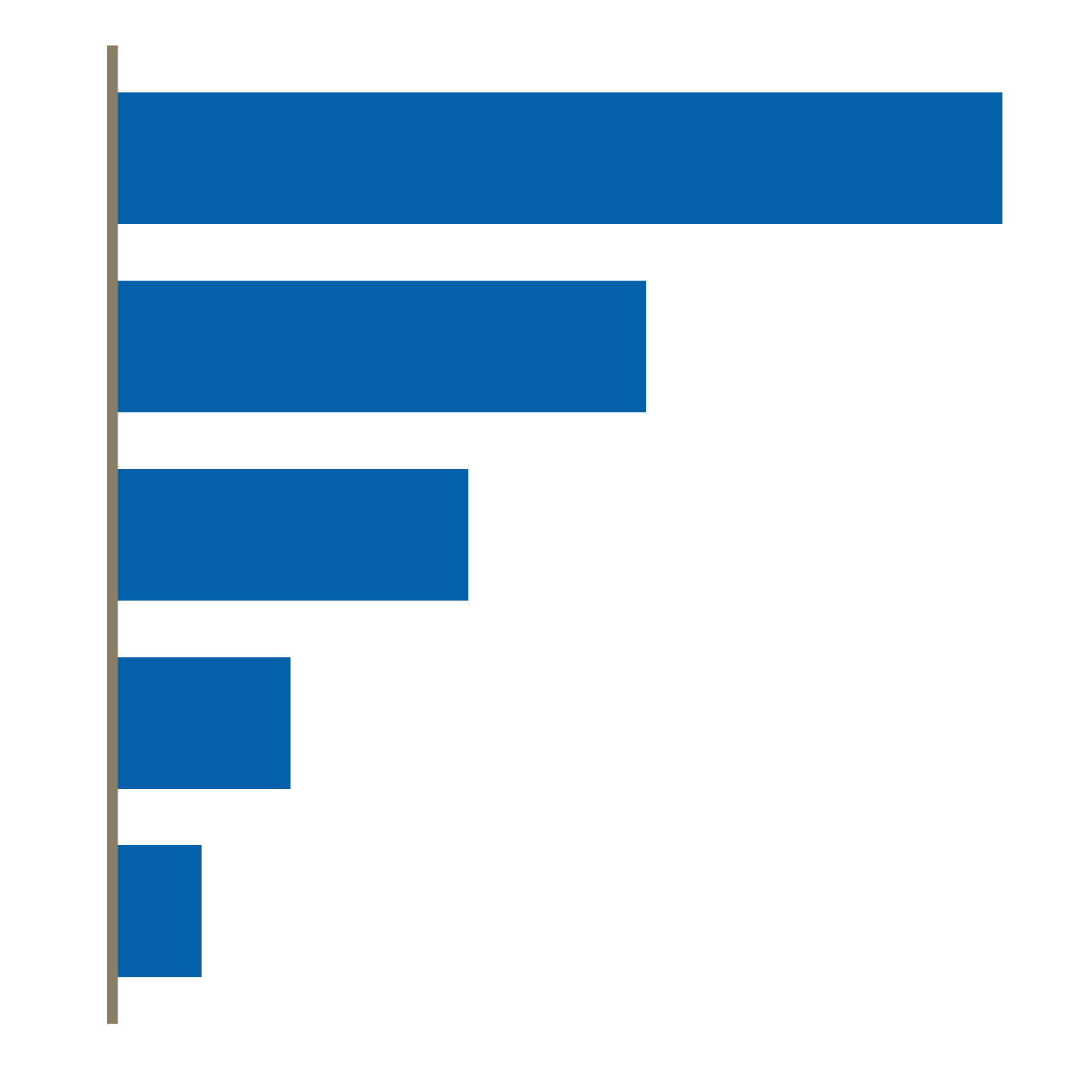 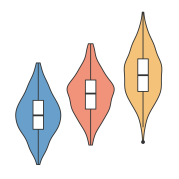 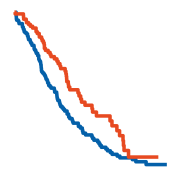 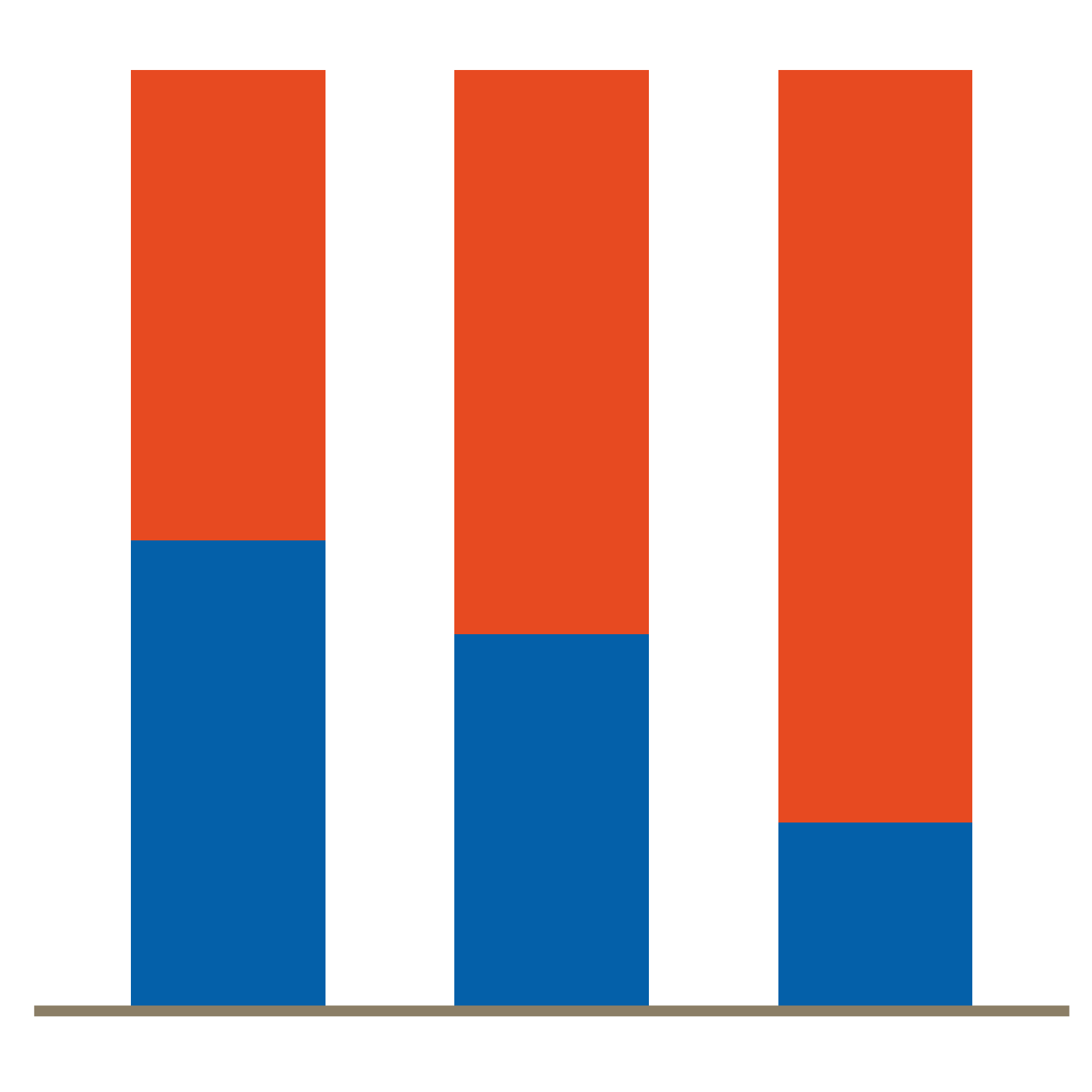 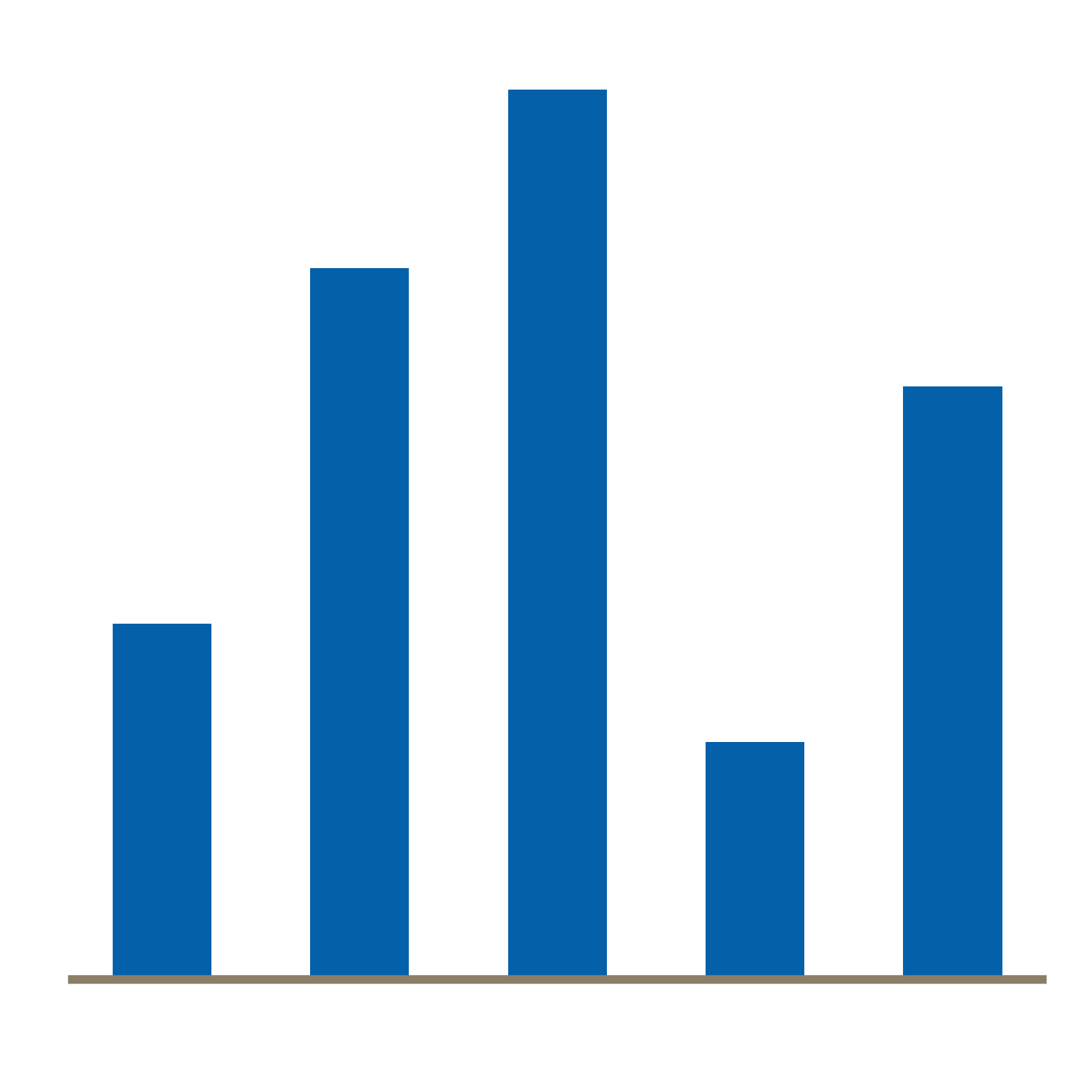 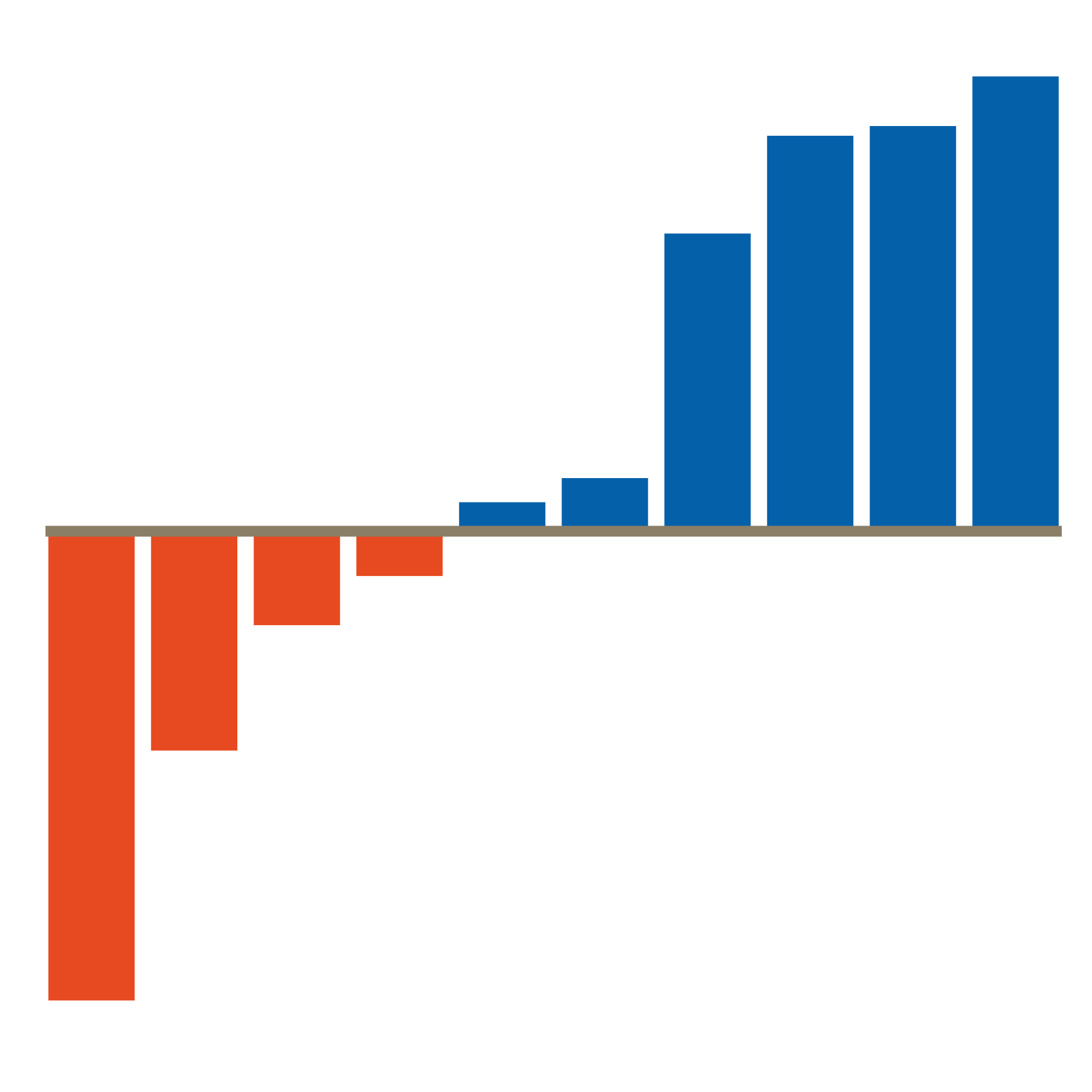 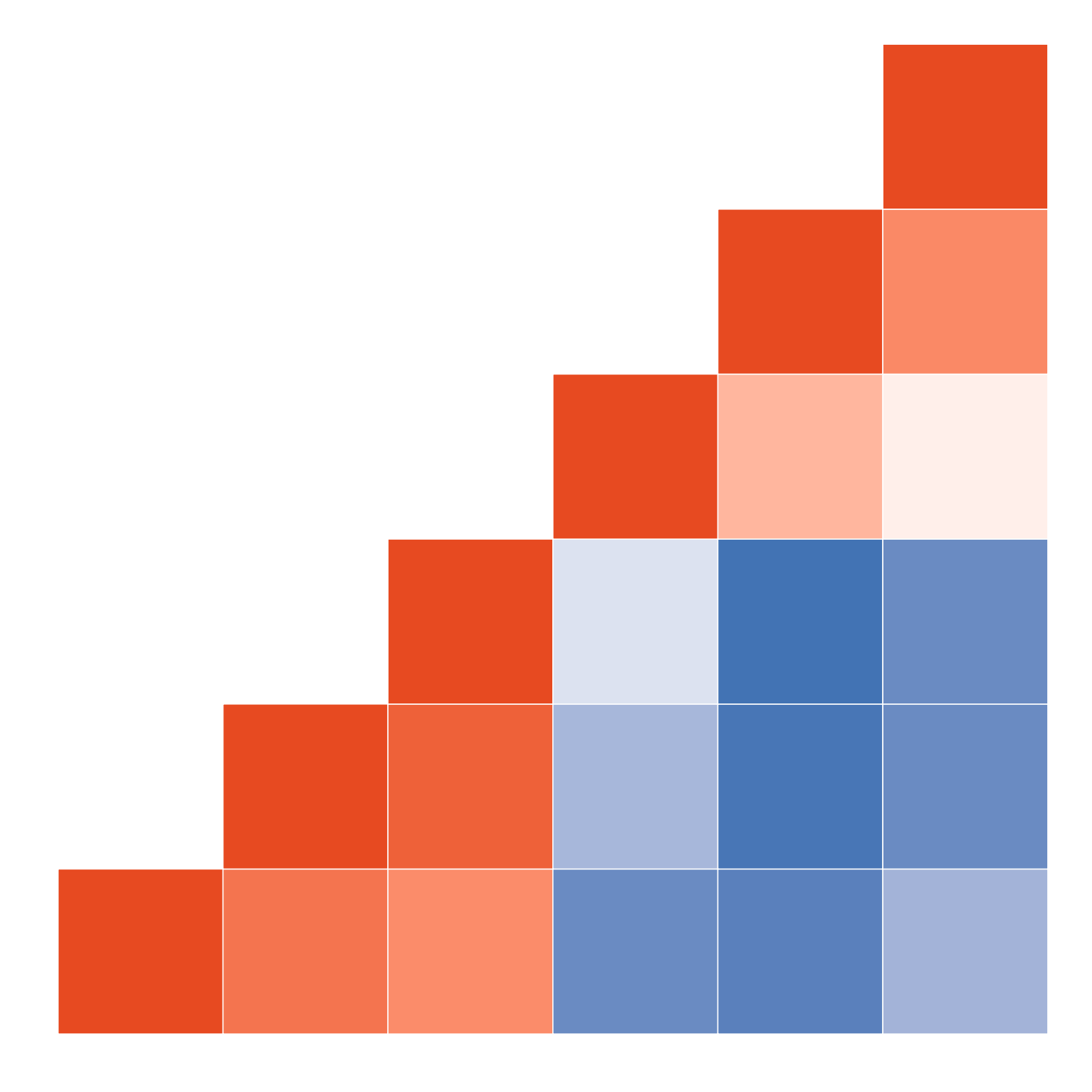 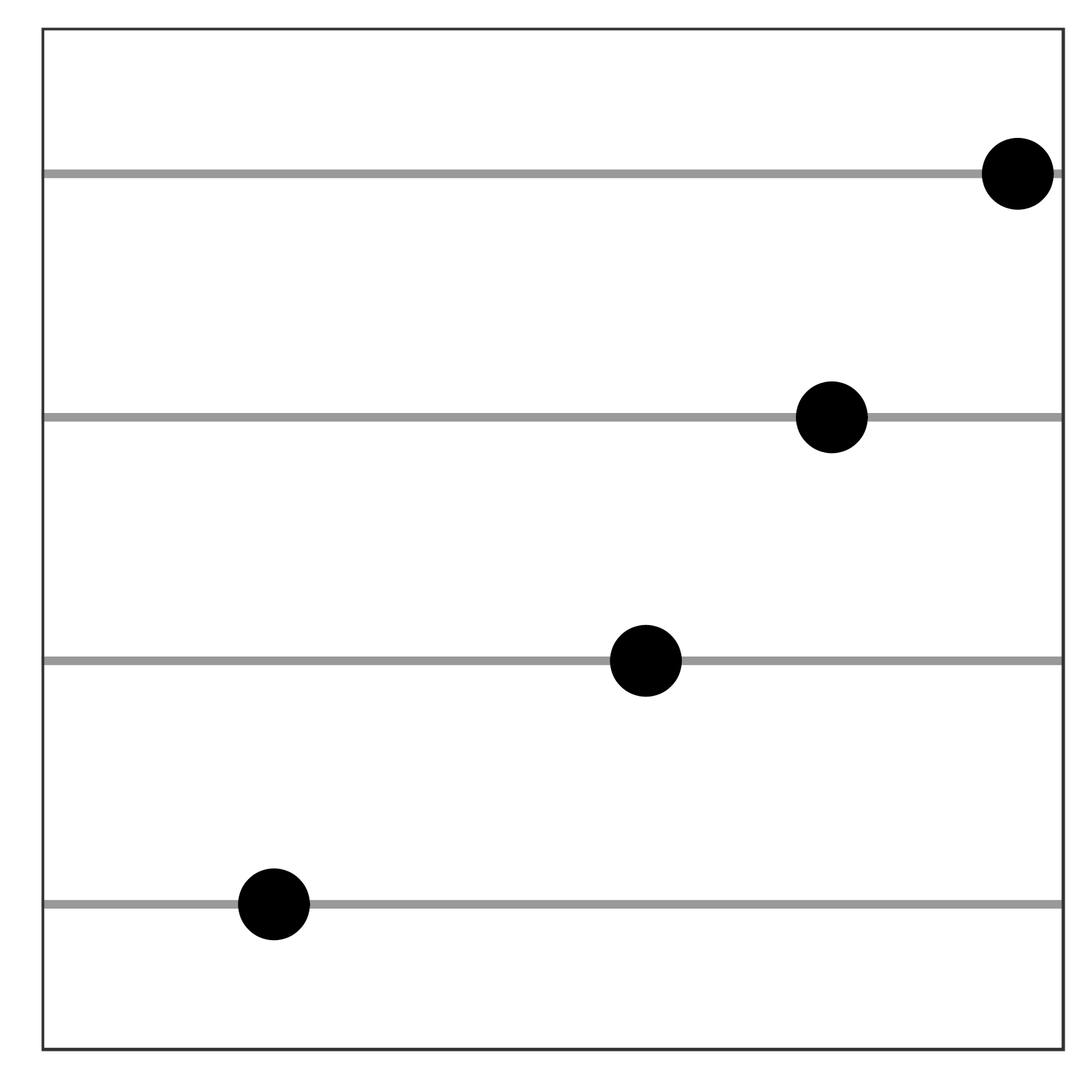 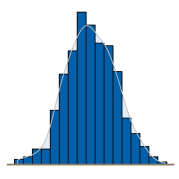 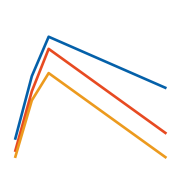 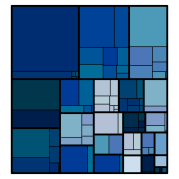 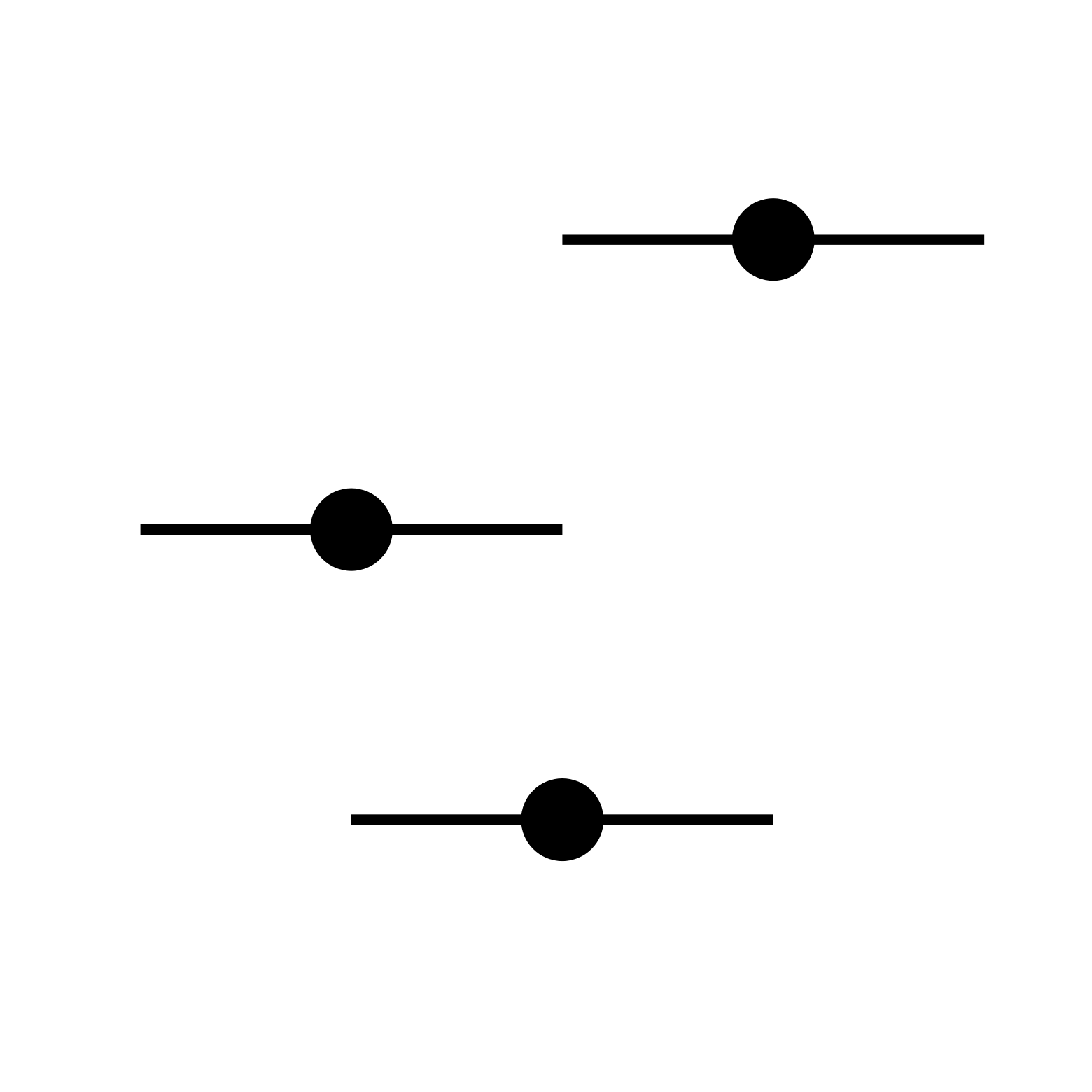 Carefully consider your data and question being asked
Strive for simplicity to maximize the value of your data
Take time to review front and back and we encourage you to explore
Good graphical principles also apply to dynamic graphs as well
12
Public
Dynamic Displays Using R - Shiny
R – Shiny is a free package that implements dynamic displays of data
Web user interface built in R language
No HTML, CSS or JavaScript knowledge required in order to use R – Shiny
Consists of two main files
server.R = R code for data formatting / analytics / graphics
Run code based on user defined input
Ability to rerun code the instant a user makes an update
Ability to access HPCE to run intensive simulations, if desired
ui.R = implements the user interface portion
Text boxes, slider bars, check boxes, radio buttons, drop down menus
Data selection tools
Ability to hover over points and see patient specific metadata
With high external innovation; limited only by our own imagination
13
Business Use Only
So...What is out there? (https://shiny.rstudio.com/gallery/)
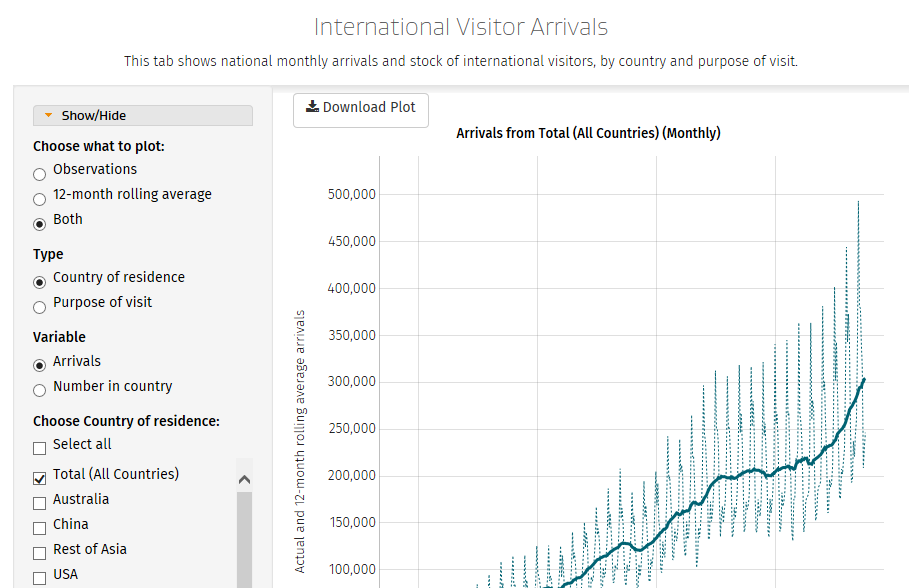 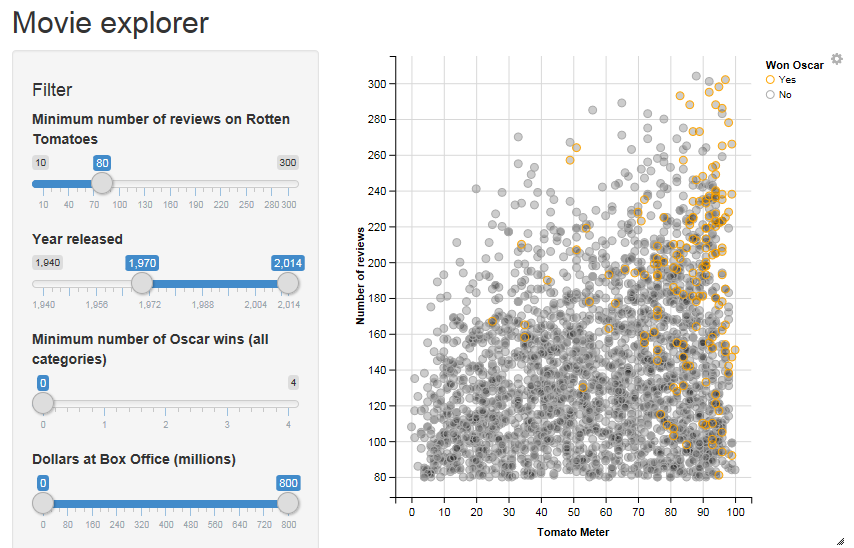 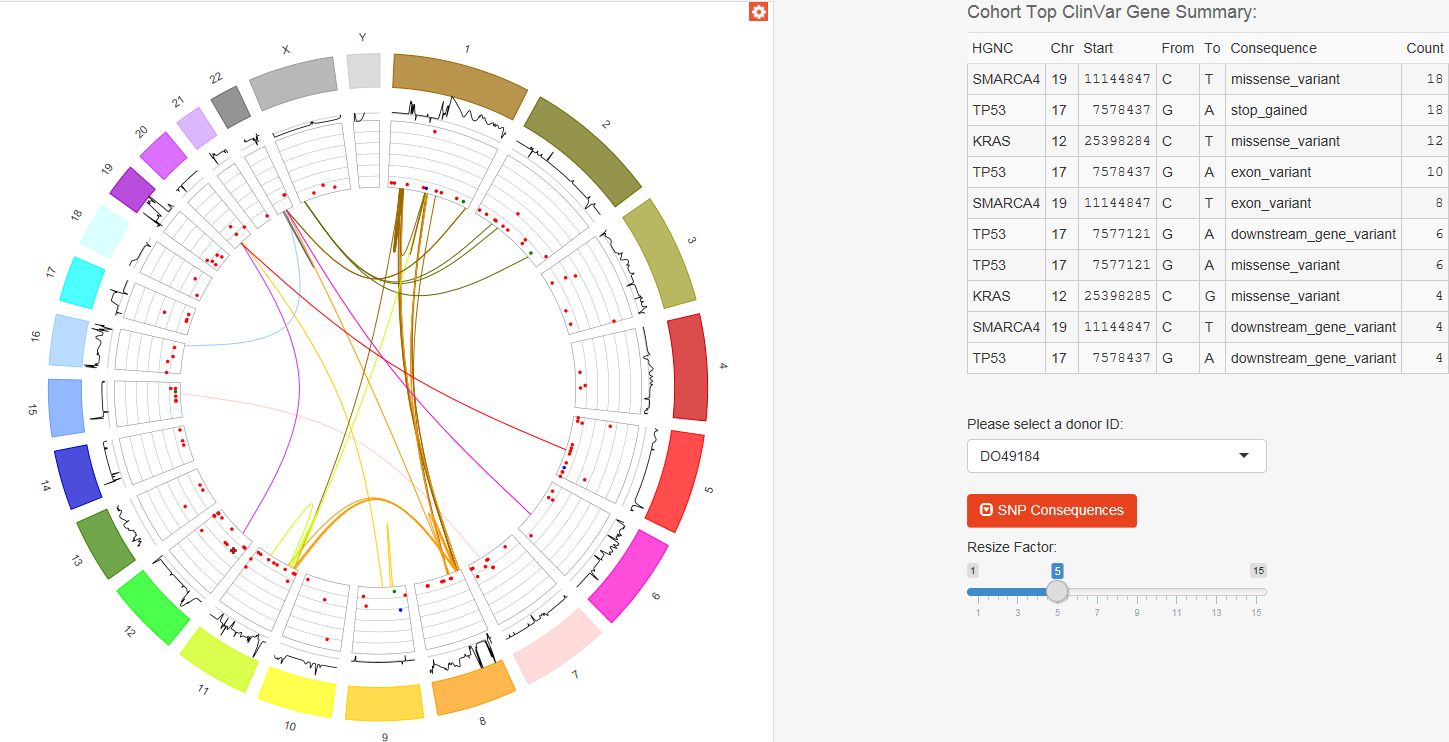 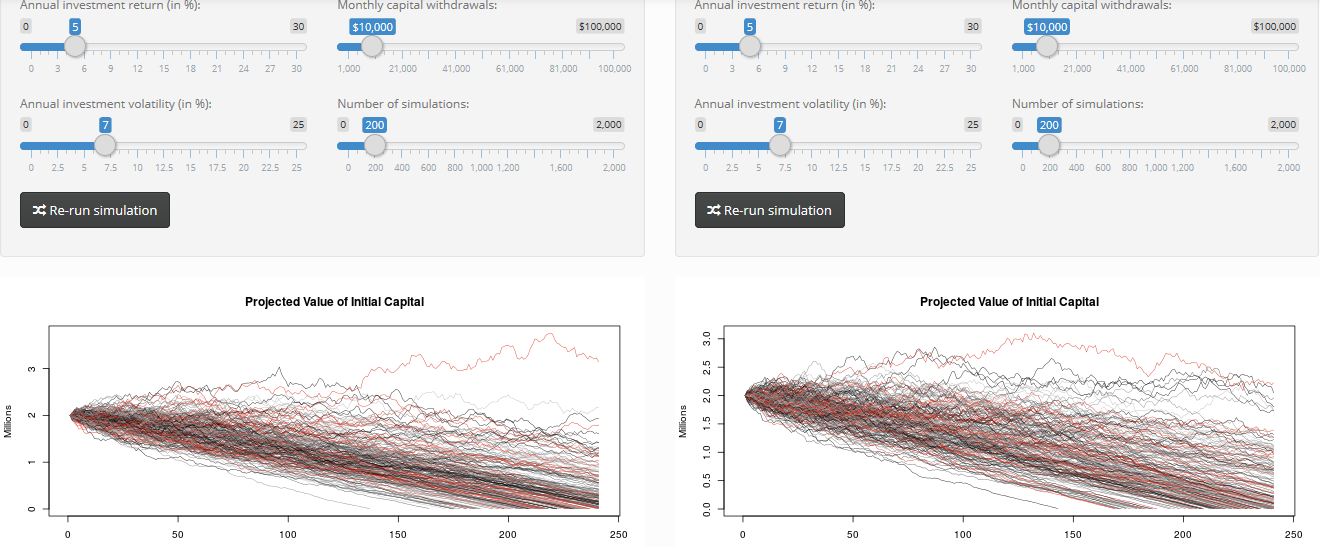 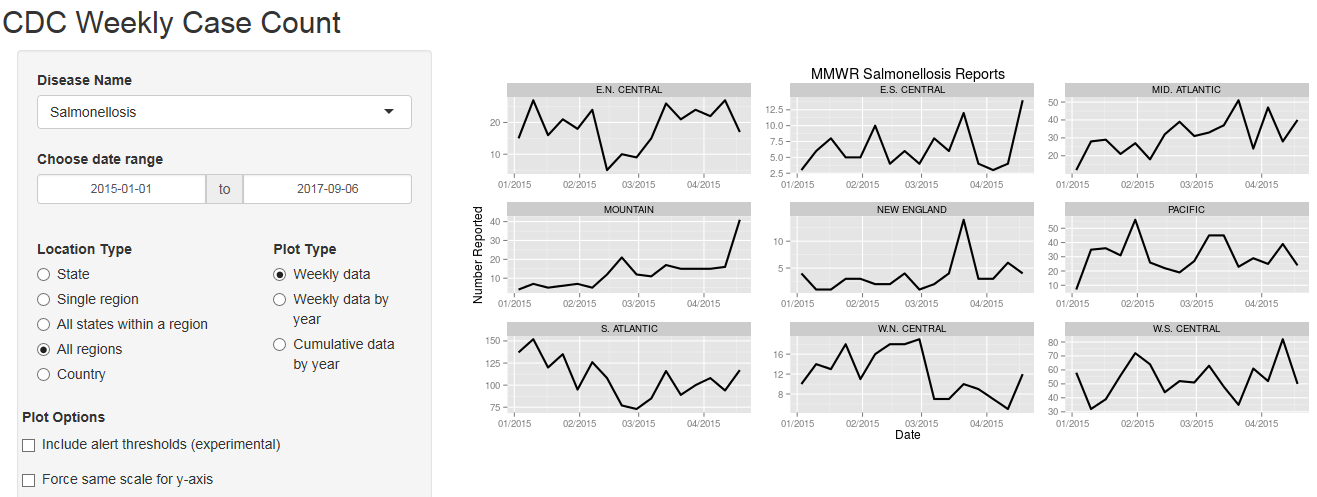 14
Business Use Only
Dynamic Displays Using R - Shiny
At Novartis, Statisticians and Pharmacometricians are embracing R – Shiny and are having fun building Apps for their studies
Formed a team named Advanced Visual Analytics
Gather like minded analysts to discuss benefits and opportunities
Build infrastructure to capture work in this area
Develop educational material to train others
Central document repository and communicate success stories 
Align on vision for the future and strategy to get there
Exciting journey that is only picking up momentum
Giving presentations across the company
Including time with the CEO and Board of Directors
Sharing work with project teams and planning how to scale
Considering cross company initiative to discuss with FDA
15
Business Use Only
Dynamic Displays @ Novartis
Credit: David James, Xuan Zhu, Greg Ligozio, Xiao Ni
One of our compounds focuses on alleviating joint swelling
Patients are measured at ~70 different joint positions and are assessed as to whether there is swelling or not
Data are essentially “position”, “1,0 = Yes / No”
Data are taken at baseline, Week 8 and Week 16
Total of ~210 measurements per patient
Patients score by adding up all positions with swelling
3.1 GB of data!!   Thousands of rows of data...
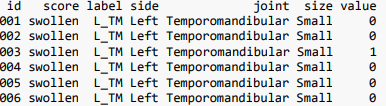 16
Business Use Only
Dynamic Displays @ Novartis
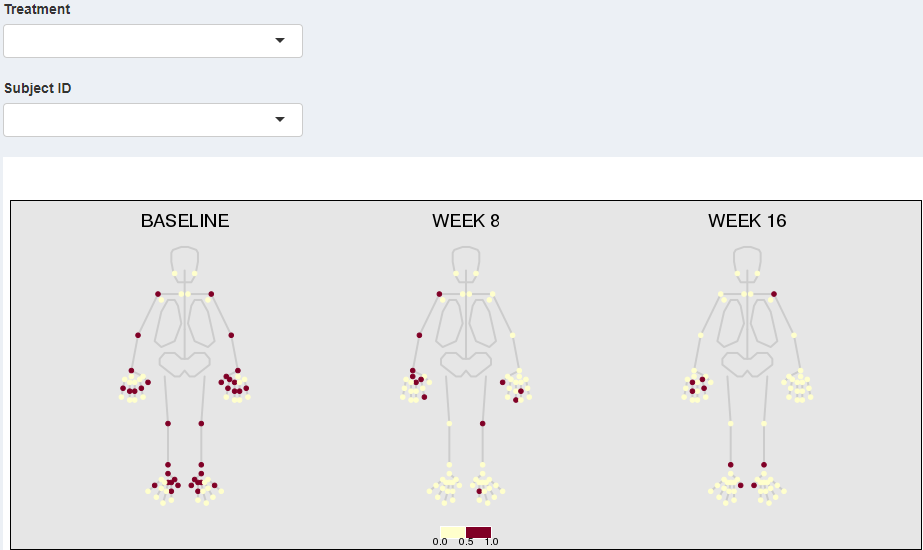 Each data point is accurately placed on human figure
Dark colored as to whether there is swelling = YES
Can easily change treatment arm and click through all patients
This one patient would be > 7 page listing
17
Business Use Only
Dynamic Displays @ Novartis
Each column is a treatment cohort
Each row is a  separate time point
Heatmap shows proportion of patients with swelling at that particular joint
Darker color, the higher the proportion 
Summaries calculated and colored on the fly
Over time swelling decreases
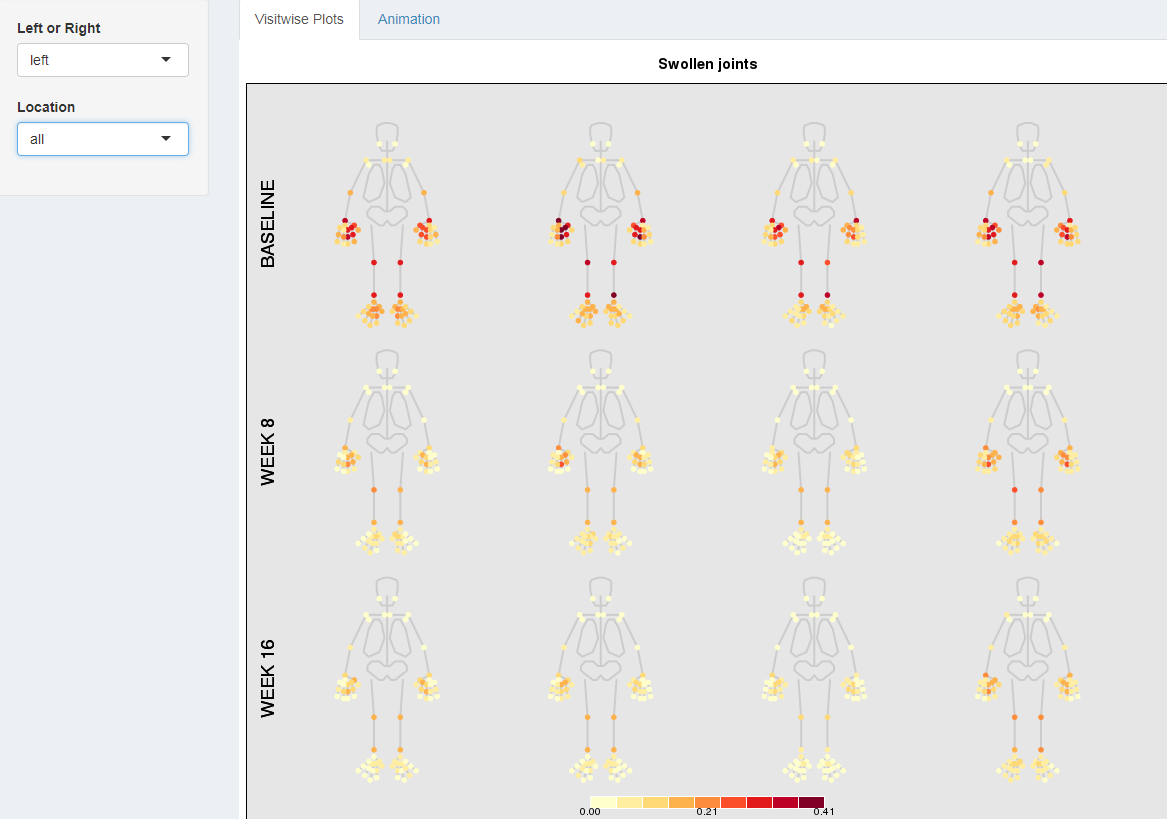 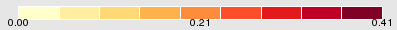 18
Business Use Only
Dynamic Displays @ Novartis
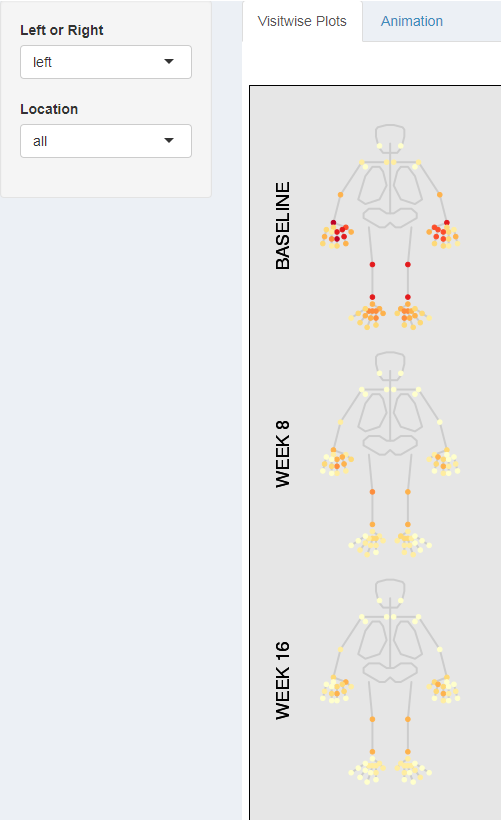 Zoom into one treatment group
Same as previous slide
Notice the drop down menus
Can drill down to explore a particular part of the body for greater detail
Select either the left or right
Explore clavicle, arm, hand, leg, foot, etc
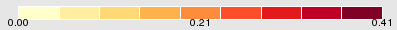 19
Business Use Only
Dynamic Displays @ Novartis
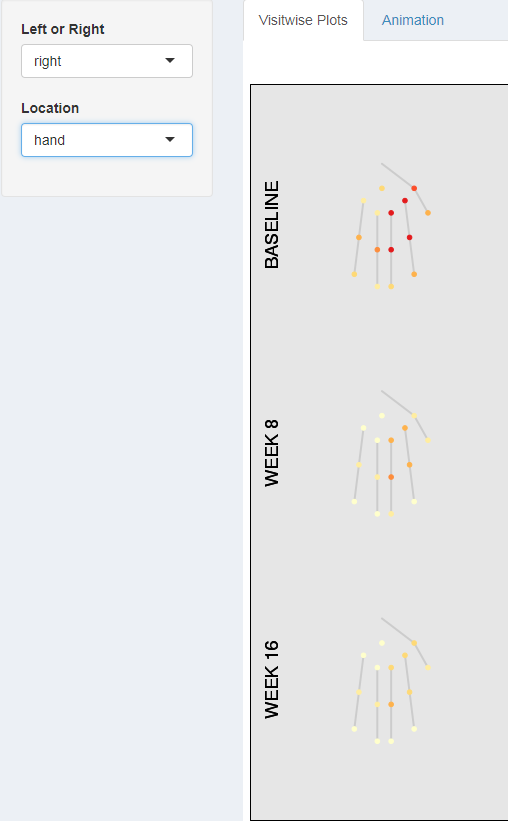 Zoom into one treatment group
Same as previous slide
Notice the drop down menus
Can drill down to explore a particular part of the body for greater detail
Select either the left or right
Explore clavicle, arm, hand, leg, foot, etc
Explore the Right Hand
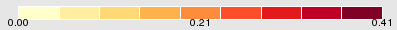 20
Business Use Only
Dynamic Displays @ Novartis
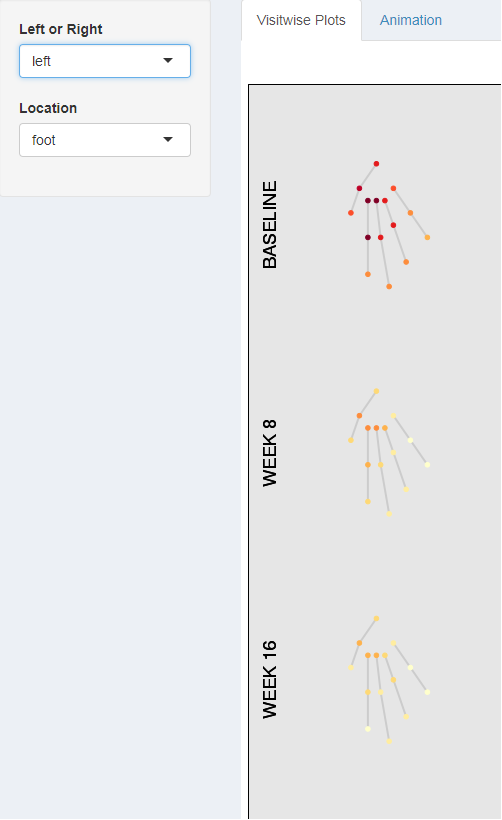 Zoom into one treatment group
Same as previous slide
Notice the drop down menus
Can drill down to explore a particular part of the body for greater detail
Select either the left or right
Explore clavicle, arm, hand, leg, foot, etc
Explore the Left Foot
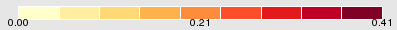 21
Business Use Only
Dynamic Displays @ Novartis
Credit: Matthew Brierley, Yu Han, Yingbo Wang 
Clinical trials produce a great deal of data
Often the statisticians focus on summary level information
...but the clinicians want to focus on patient level information
Challenges: Over 50 separate SAS data tables produced per trial
Navigation from one static table to another 
Clinicians want to “see” what is going on in their data
Teams often want to perform post hoc exploration of subgroups
If not defined ahead of time, this turn around takes 1 – 2 wks!
This leads to more questions and cycle repeats itself

Note: This next App was written for an trial in oncology
All data are simulated
22
Business Use Only
Dynamic Displays Using R - Shiny
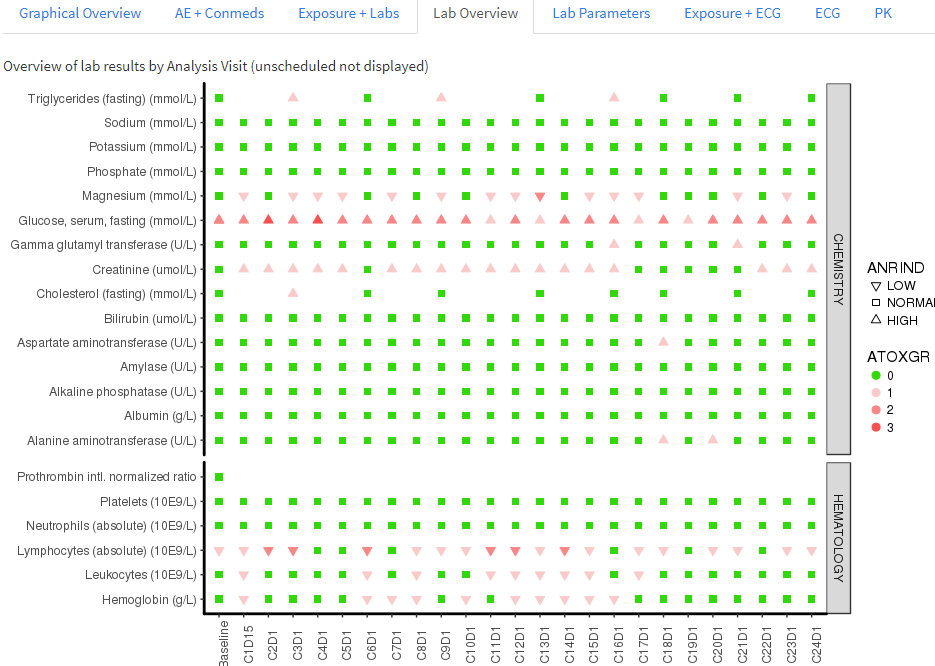 23
Business Use Only
Dynamic Displays Using R - Shiny
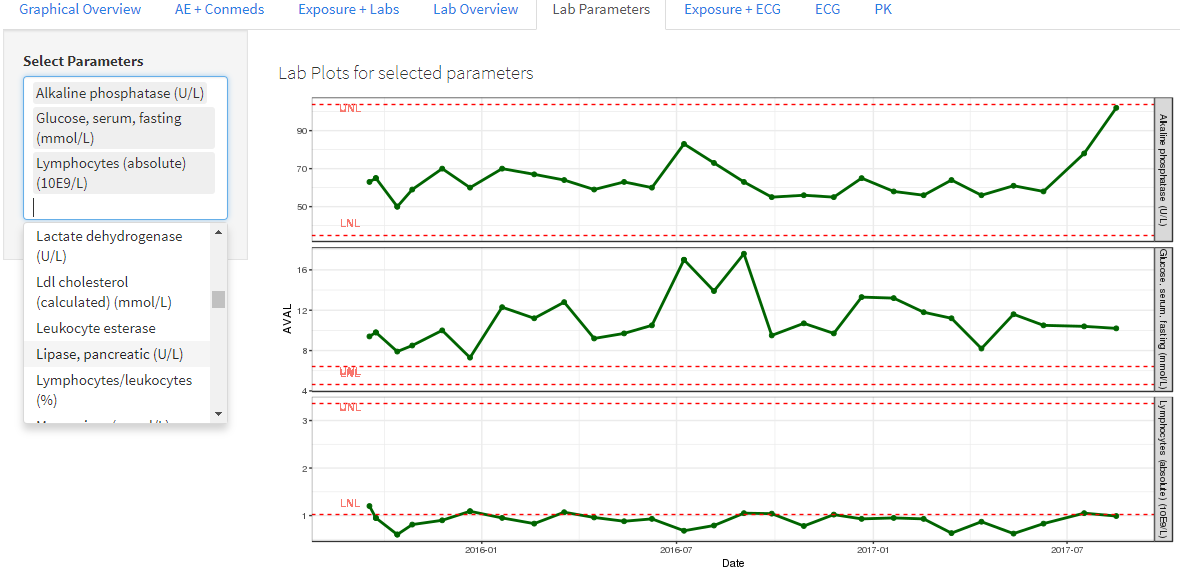 Explore all lab parameters for each patient over time (add / subtract)
Red lines represent the upper / lower limits of normal
Can easily see where values fall outside the normal ranges
24
Business Use Only
Dynamic Displays @ Novartis
Credit: Matthew Brierley, Yu Han, Yingbo Wang, video (Xiao Ni) 
Following video shows a dynamic creation of subgroups with ability to assess efficacy estimates in real time using trial statistical models
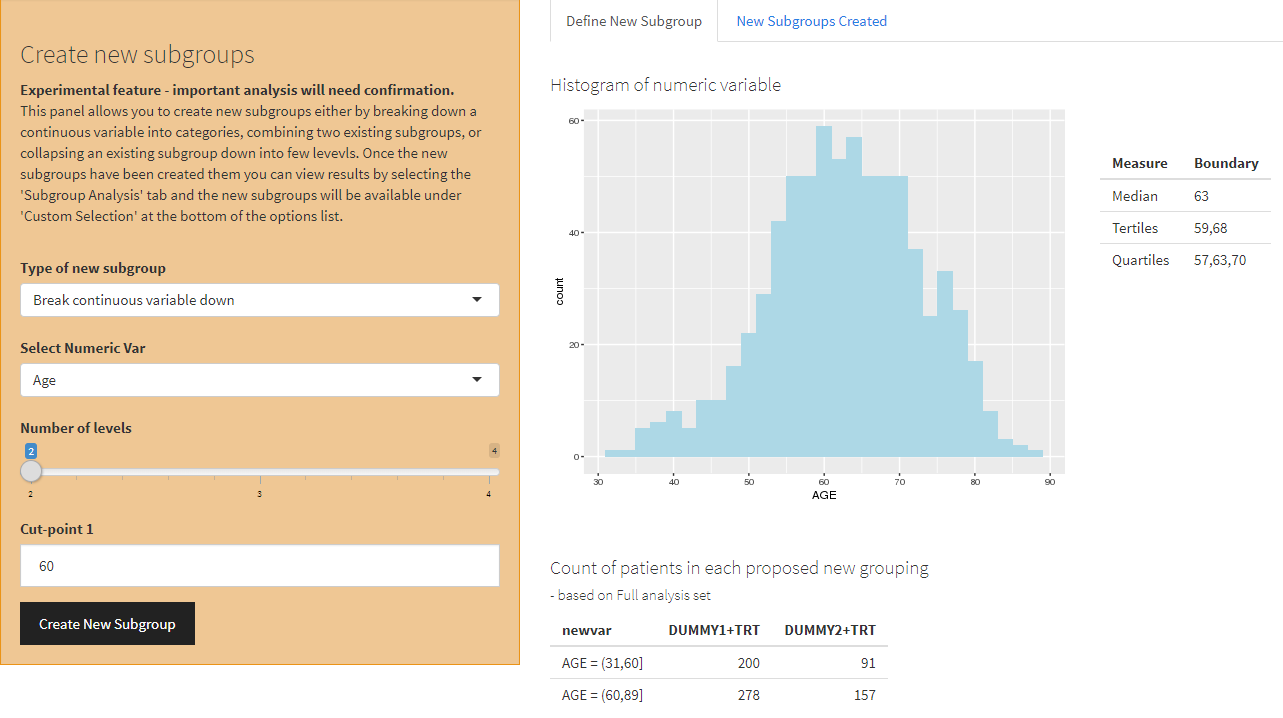 25
Business Use Only
Conclusion
It is a great time to be a statistician!
To be successful, you have to be more than just a statistician
Show statistical leadership by knowing your data and engaging teams
Another way to show leadership is to provide high quality, intuitive graphics
Graphics Cheat Sheet is a valuable tool to enhance your deliverables
Enhance understanding with use of good graphical principles 
R – Shiny is another way to display your data and engage your teams
Static tables, listings and figures only get you so far
Novartis is heavily investing in this technology to develop interactive tools
Goal is to scale the use of R – Shiny across the portfolio
Provided two examples out of dozens 
When you have more engaged teams, senior management support and statistical colleagues saying that they are having fun with Shiny...
That is the ultimate win – win!!
26
Business Use Only
Thank You!
Douglas Robinson
Global Head Biomarkers and Diagnostics Biometrics
Advanced Visual Analytics Lead
Clinical Development and Analytics
Novartis Pharmaceuticals

douglas.robinson@novartis.com
27
Business Use Only